Pulmonary Grand Rounds
Shelly Forbes and Alicia Rizzo 
Pulmonary and Critical Care Fellows
University of Colorado 
April 9th, 2020
Clinical Presentation
Additional History
Physical Exam
Laboratory Data
111
13.4
134     102       18
 
4.6       24       0.91
7.8        427
39.6
Protein 			7.6
Albumin 		4.1
Tbili 			0.4
AST 			17
ALT 			16
Alk Phos 		106




PMN			72%
Lymph			13%
Mono/macro	10%
Eosinophil 		4%	
Basophil		0%
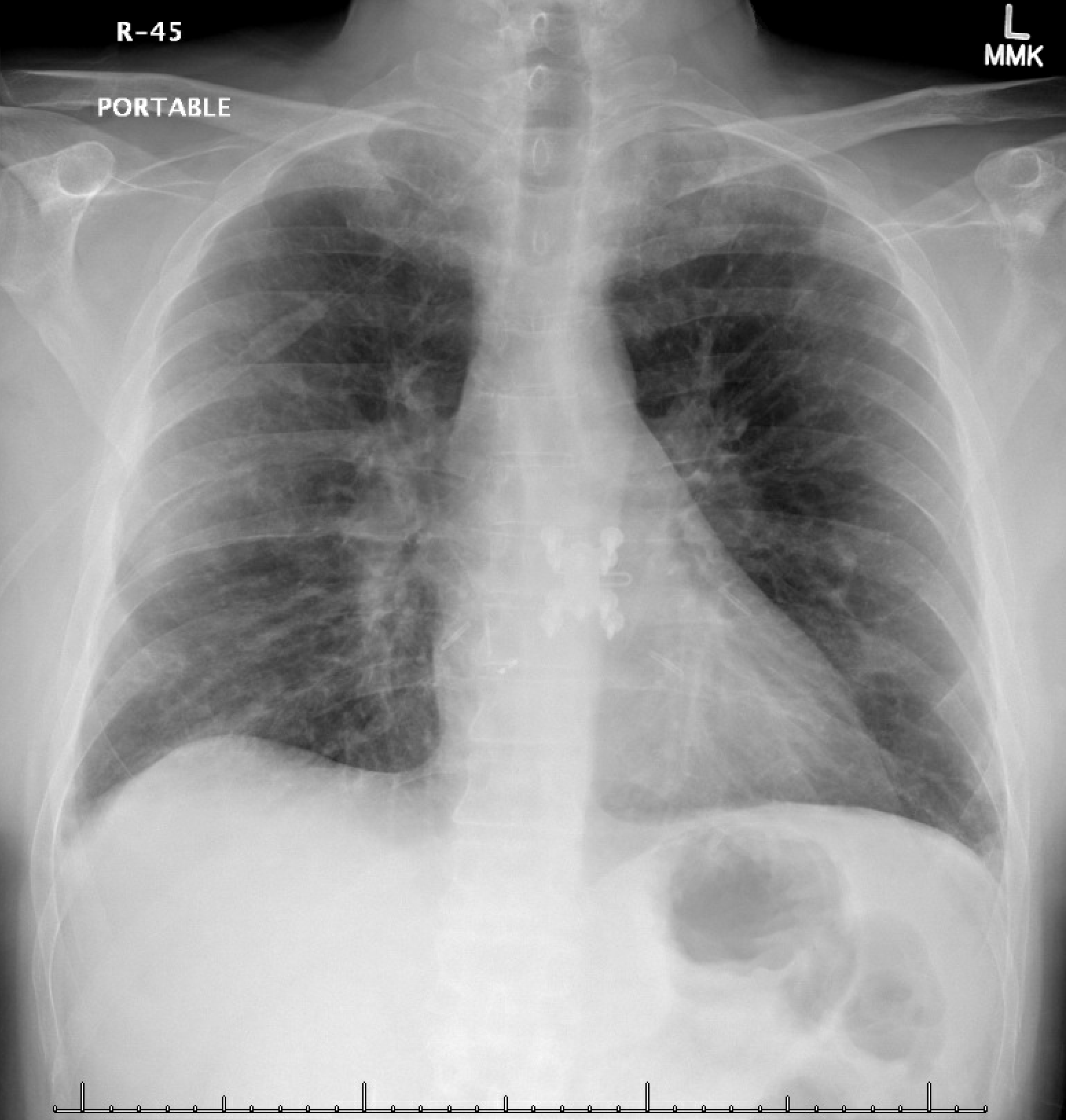 Infectious Studies
RVP 				negative
Strep/Legionella UAg		negative 
Sputum Cx 				negative
Blood Cultures 			negative
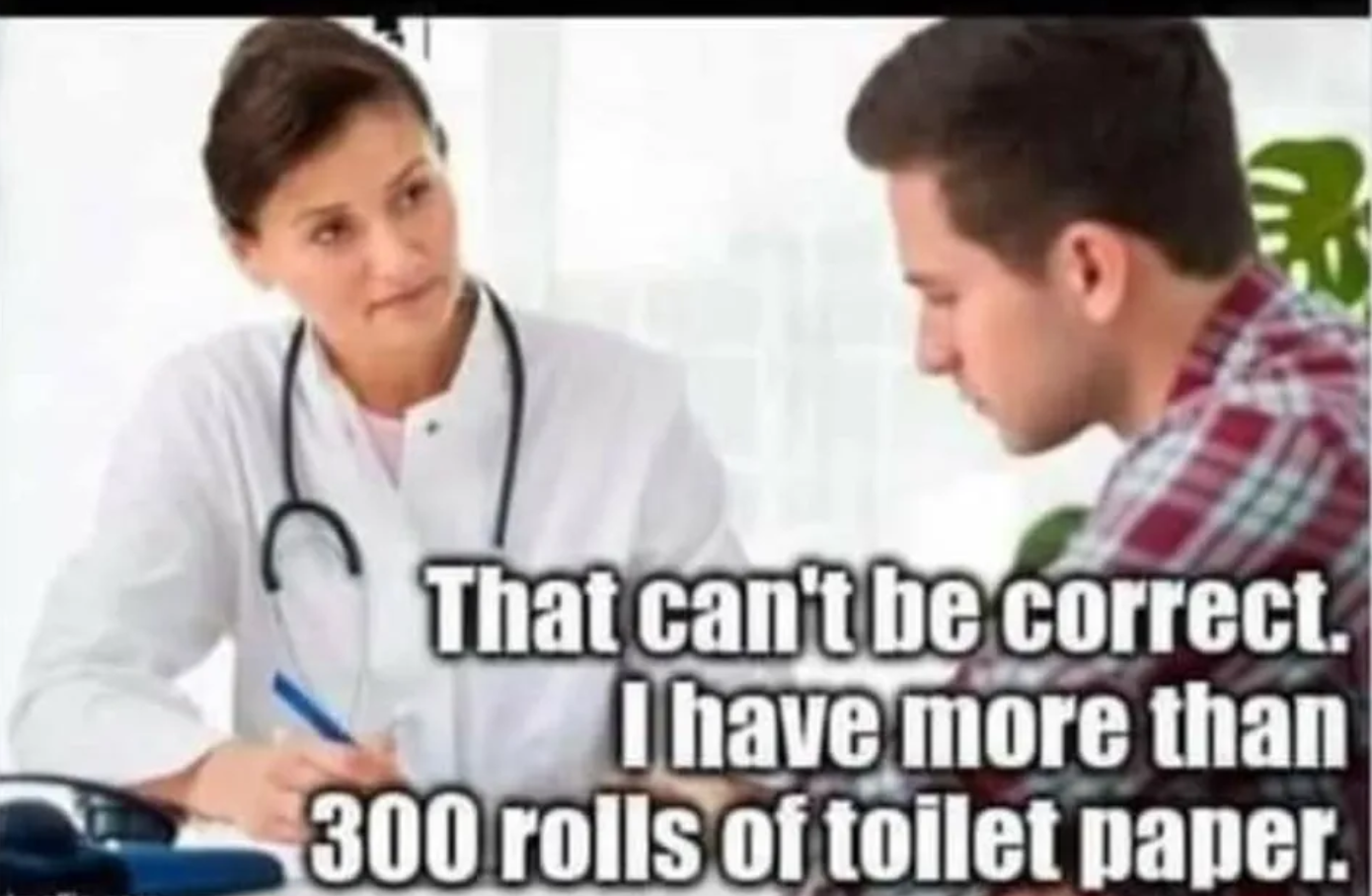 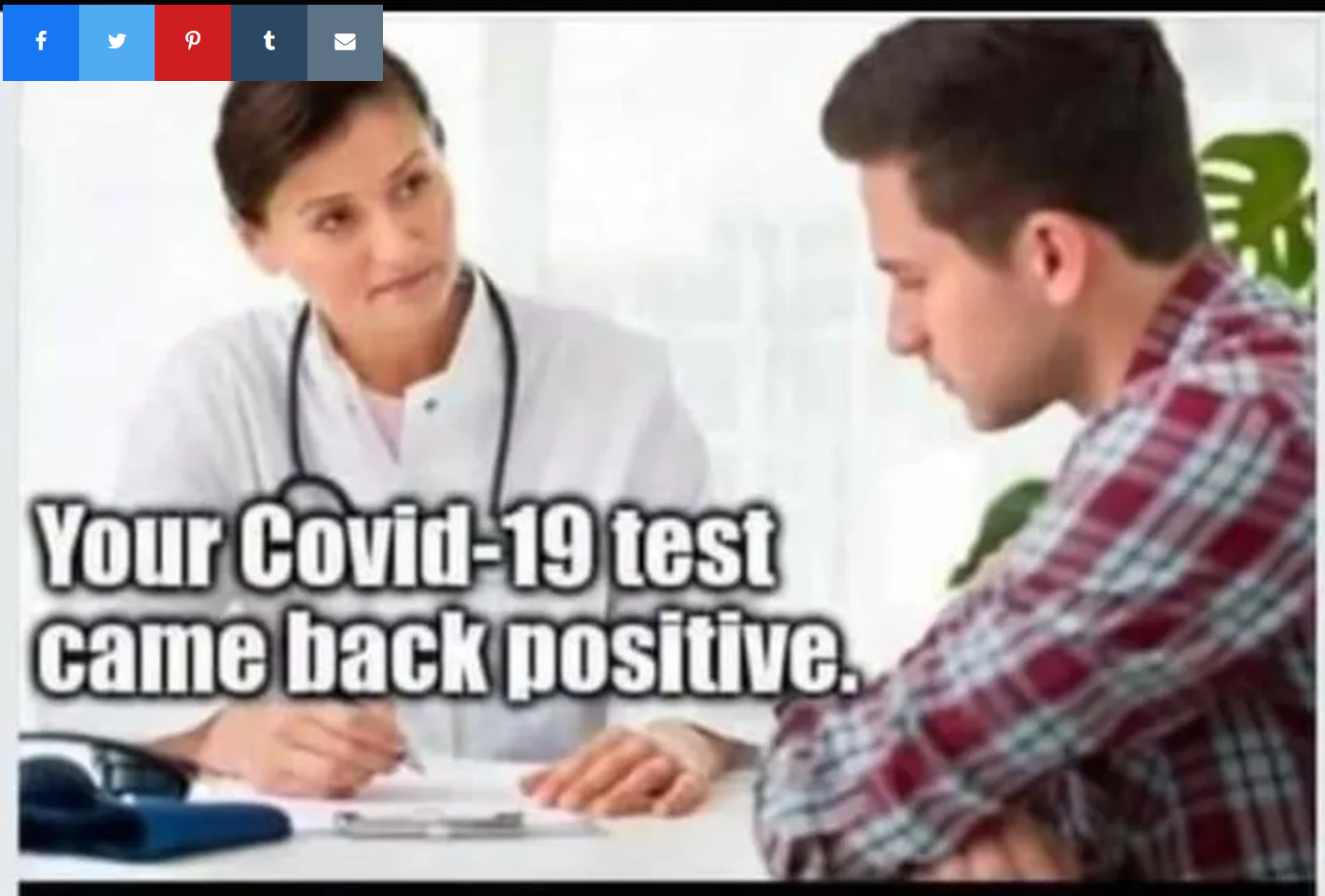 COVID-19 ARDS
Management of COVID-19 ARDS
In comparison with the management of ARDS in the pre-COVID-19 era how should we be changing our practices to consider: 

Health-care provider safety? 
Patient safety? 
Ventilator shortages? 
Medication shortages?

Topics for Discussion: care team structure, oxygen delivery methods, ventilator management, and sedation practices
[Speaker Notes: Specifically hoping that discussants could touch on various oxygen delivery methods, ventilator management, sedation practices]
Targeted Pharmacotherapies for COVID-19
START OF SLIDES REVIEWING CLINICAL TRIALS
References